Дмитрий Иванович(Донской)
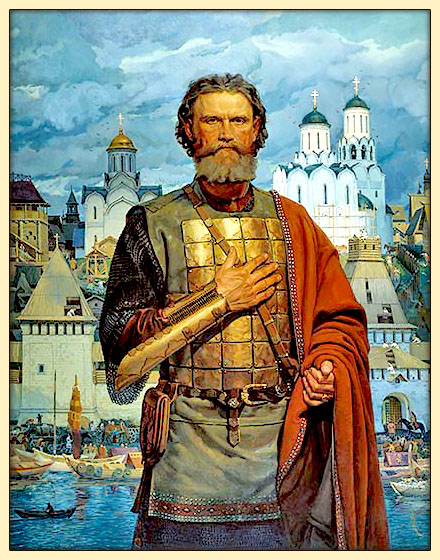 Владимирский и московский князь 
1362 - 1389
Иван  Калита
Симеон Гордый
Иван Красивый Кроткий
Дмитрий
1359 г  в 9 лет Дмитрий сел на княжеский престол Борьба с тверским князем Михаилом и литовским Ольгердом Хан вынужден оставить ярлык  у Дмитрия
Противоборство с Литвой в связи с экспансией  на русские земли
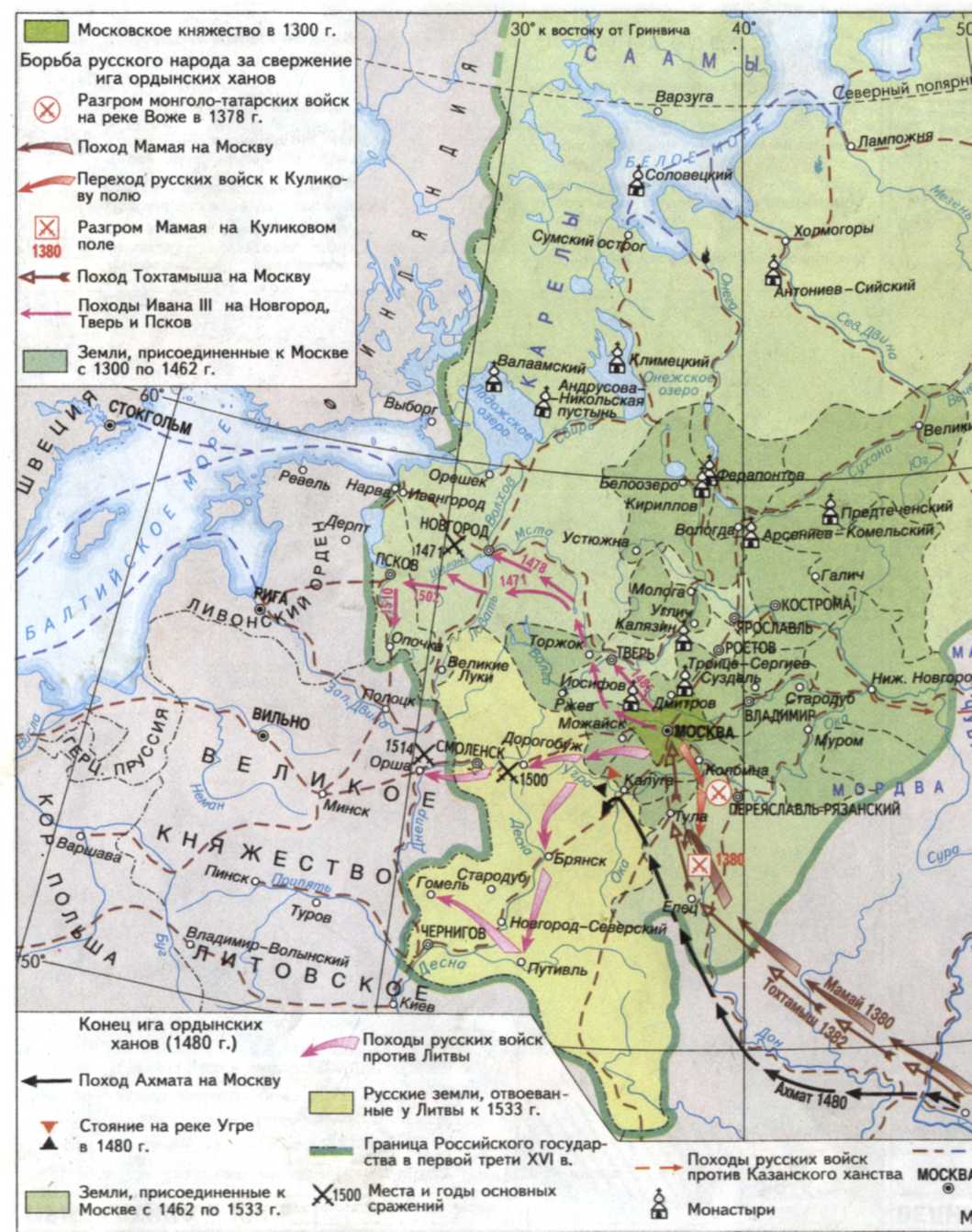 1368     все
1370      атаки
1372      отбиты
С Тверью за великое княжение  1375- победа Дмитрия Ивановича
С Рязанью   по поводу спорных территорий  1371 г.
1366 г. Тверь и Литва  союзники Нижегородский князь отдал свою дочь в жёны Дмитрию и отказался от притязаний на  великое княжение
Москва     стала  белокаменной, Кремль обнесён каменной стеной
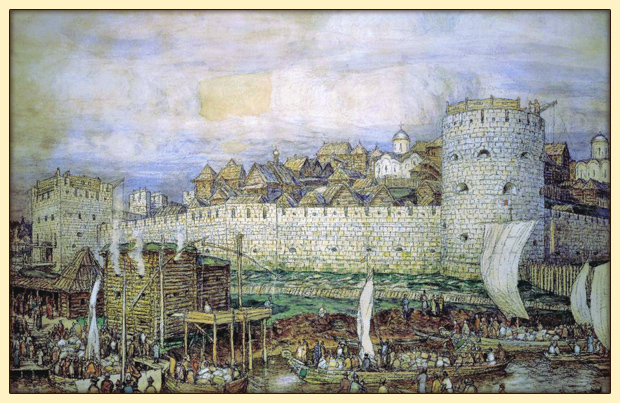 Темник Мамай
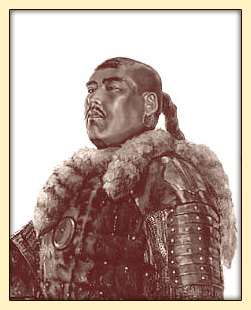 Заключает союз с литовским князем Ягайло
Генуэзские наёмники
Союз с рязанским 
 князем Олегом
Дмитрий готов к открытому   противоборству
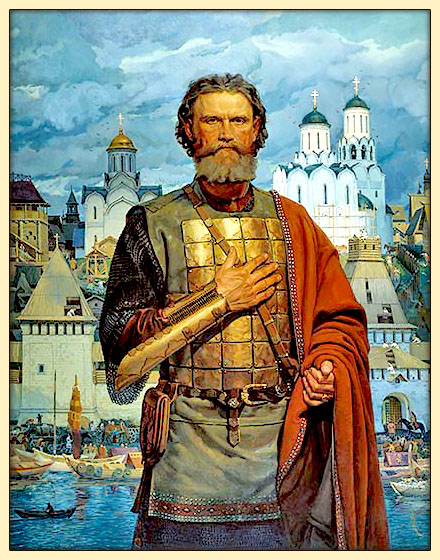 1378 
Битва на р.Вожа
Объединяет силы
15 августа сбор войск в Коломнеи по трём дорогам  силы вышли  к Дону «Честная смерть лучше позорной жизни»
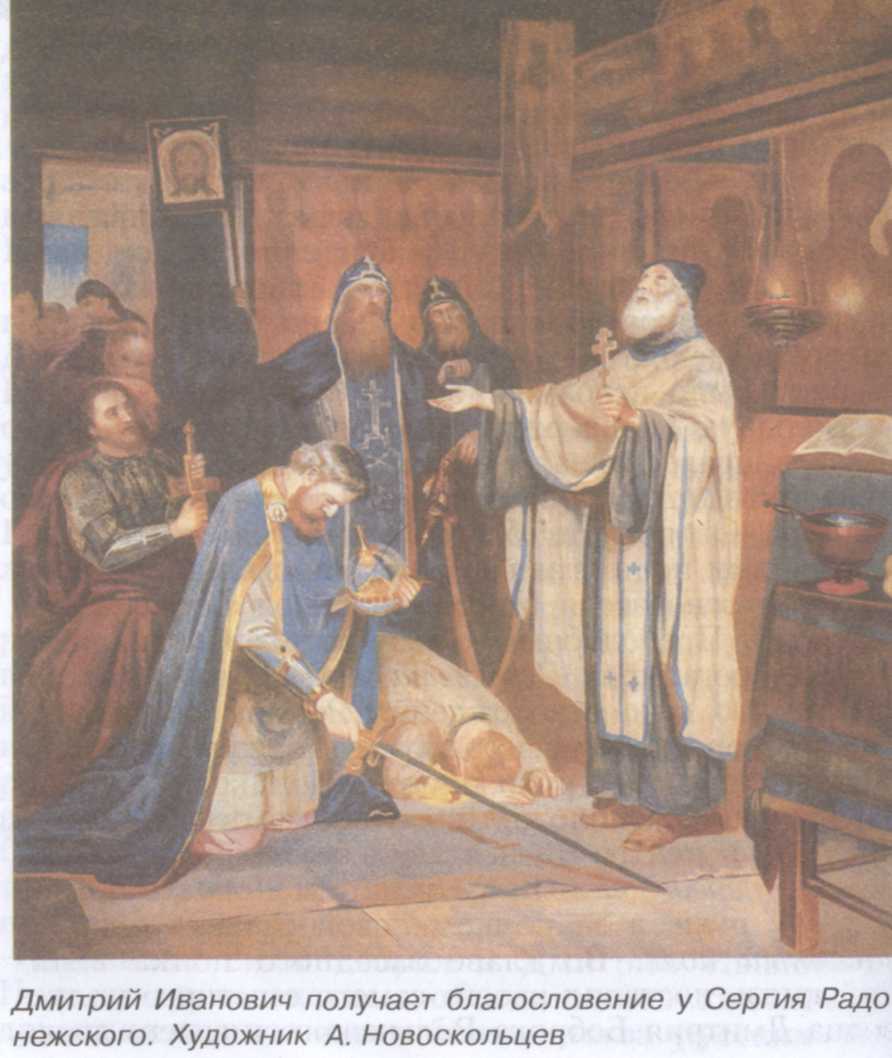 Благословение Сергия Радонежского
Благословение Сергия Радонежского
Сергий Радонежский отправляетсДмитрием  двух монахов
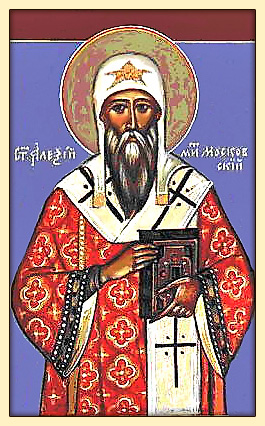 Родиона Ослябю  и 
Александра Пересвета
У впадения Непрядвы в Дон 7сентября переправа
На свою территорию врага не пустим
Почему Дмитрий решил дать бой на Куликовом поле
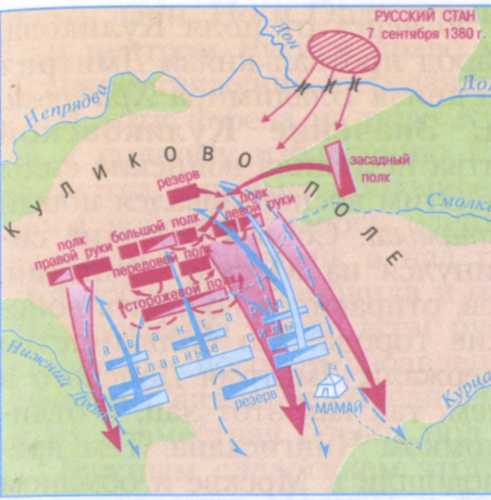 Битва началась с поединка Александра Пересвета и Челубея, оба богатыря поразили друг друга смертельно
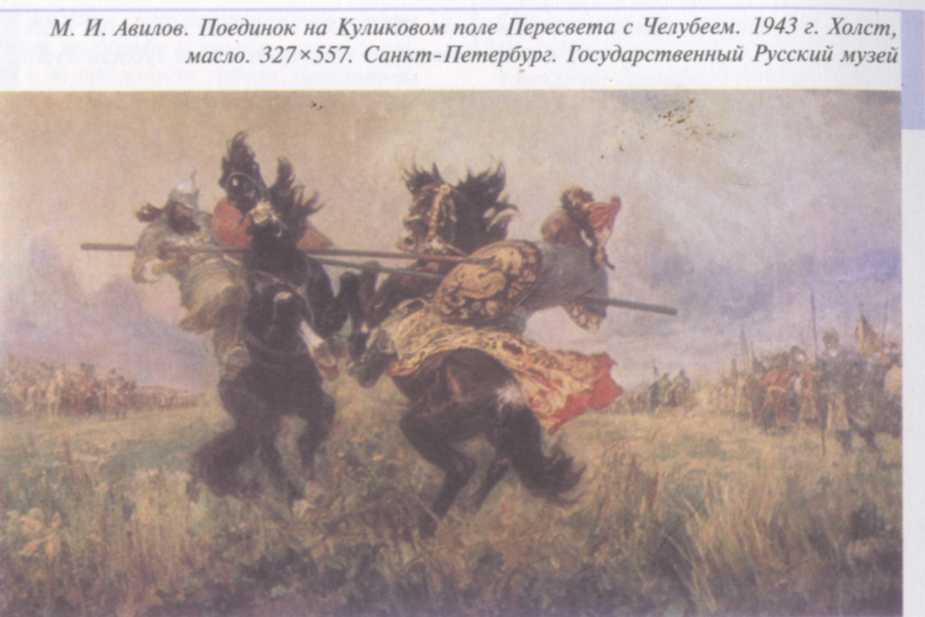 Мамаево побоище
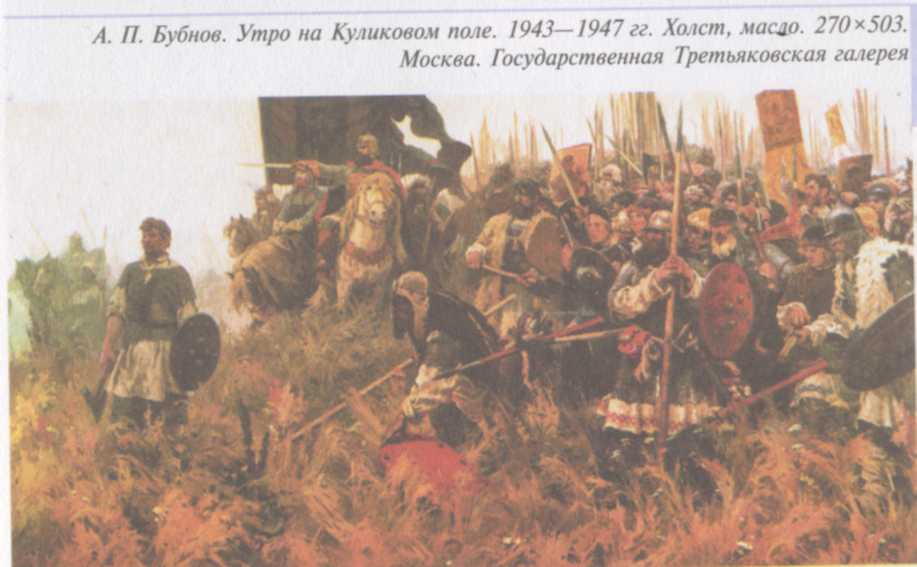 Роль засадного полка во главе с Боброком?
Русская конница 50 вёрст преследовала и добивала врага
Князь Дмитрий получил контузию , несмотря на доспехи
8 дней хоронили убитых
Мамай бежал бросив своё войско

Полная и блестящая победа
              Дмитрия Донского
Значение битвы
Первая победа над главными силами Орды
Восстановлена вера народа в свои силы
 Доказала, что для избавления необходимо объединение и совместная борьба
Усиление Москвы  и её роли
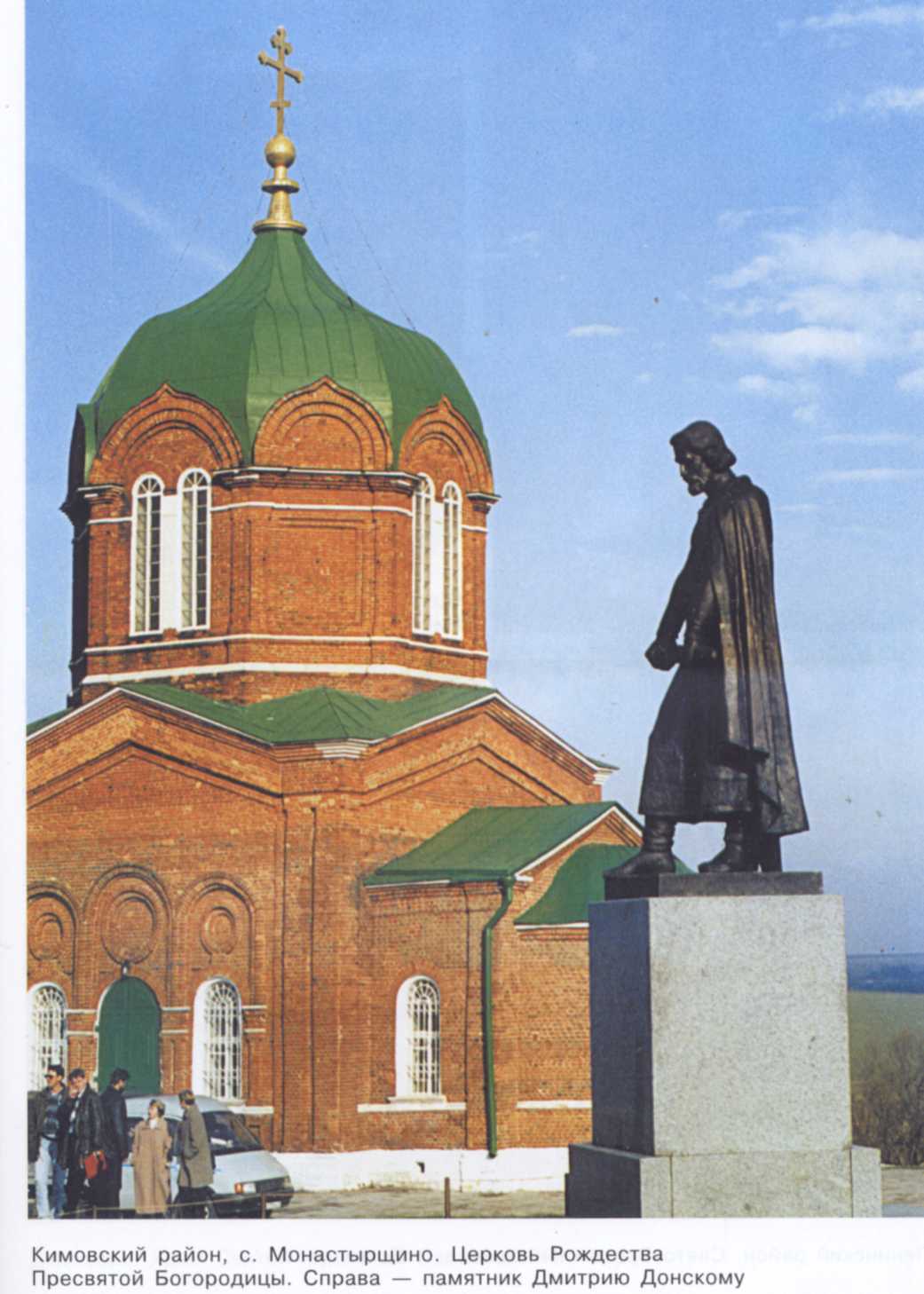 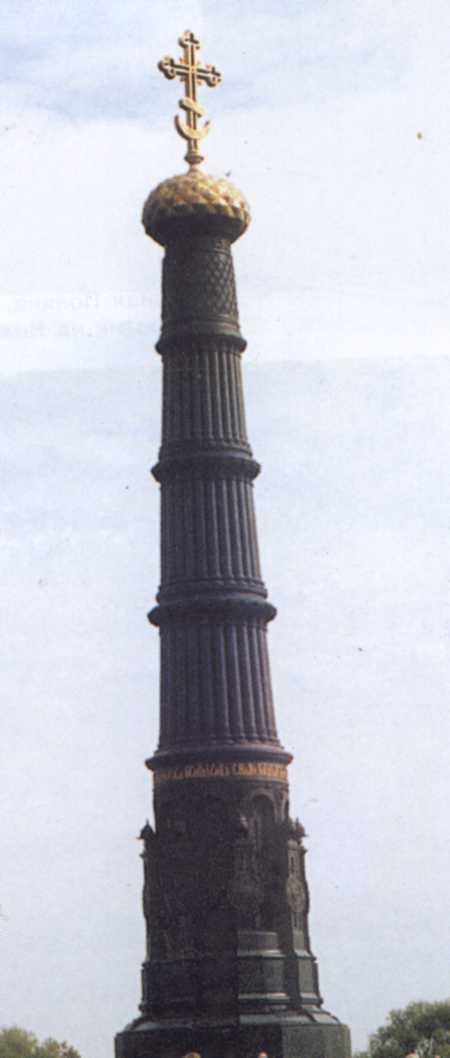 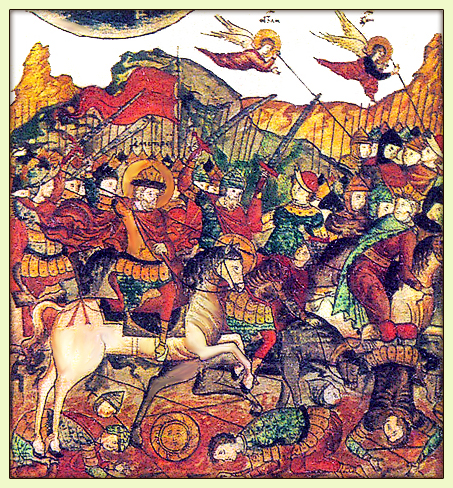 «Задонщина»
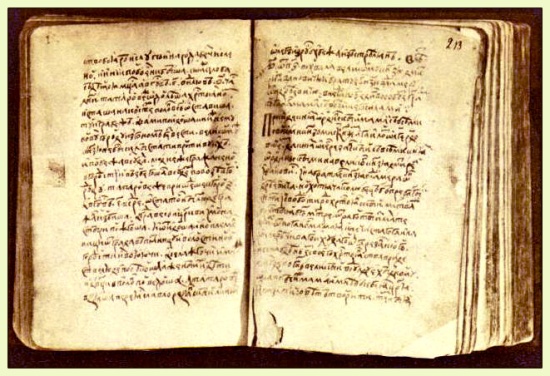 Хан Тахтамыш  утвердившись в Орде    в 1382  идёт на Москву,Дмитрий уезжает собирать войсков это время хан сжег Москву (ордынцы вернули контроль над русскими землями,выплачивается дань Борьба продолжится до 1480 г.